如何防止手機、網路詐騙？
第五組李彥誼(組長), 張乙鳴, 饒凈榕, 邱郁晴, 張加瑀, 鄭季淳, 王喬甄
大綱
防止手機詐騙
避免手機資料盜用
如何避免駭客入侵電腦
何如何安全使用網際網路
如何防止網路詐騙
智慧型手機自我保護方法:
使用者可開啟「隱私設定」中「阻擋訊息」的功能，不論是廣告訊息或詐騙訊息都可有效防範。
取消LINE「我的帳號」中「允許自其他裝置登入」，避免駭客取得的帳密後從電腦登入。
非LINE好友傳送訊息時，注意是否有不明連結，該訊息上方有「您尚未將本用戶加入好友名單內」警告，判斷是否為名單內好友。
打開訊息中的連結前，可先向發送訊息的朋友查證
向電信公司取消小額付款功能。
使用Android系統的民眾，不要下載來源不明或非官方認證應用程式，應在Google Play平台下載
下載應用程式時，應查看星等數、使用者評論、APP的功能及介紹、「APP存取權限」和開發者的其他APP，以免下載惡意程式。
取消勾選「設定」內的「安全性」中「未知的來源」，該功能若開啟，會同意來源不明的應用程式安裝在手機中，容易造成手機安全危害。
如遇疑似詐騙可撥打165求證
避免LINE發生盜用詐騙之2不1要原則
近年來智慧裝置發展快速，詐騙也搭順風車，LINE等通訊工具詐騙仍有出現跡象，因此特別提醒網友注意LINE的相關帳騙，留意帳號安全保護，謹記下3原則:1.不設定與其他社群網站相同帳密2.不隨意點選不明之網址連結3.要速向LINE申請被盜用帳號之停權
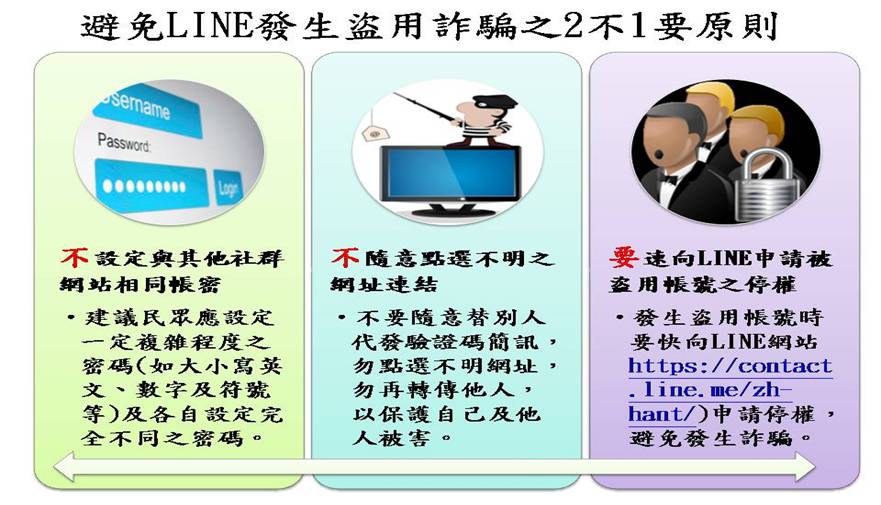 如何避免駭客入侵電腦：
在高度依賴網路的資訊世界中，駭客的威脅無所不在，安全使用網路才是自保的方式，幾個網路使用小祕訣可以幫助你降低駭客的潛在威脅：     駭客程式經常隨著您下載想要的應用程式進入到您的電腦，建議用戶盡量避免下載來源不明或未經認證的exe檔案及軟體。     1.定期進行Window Update。     2.可選擇加裝具防火牆功能之IP分享器。     3.於電腦加裝防毒軟體，或使用線上掃毒除駭服務定期掃描電腦檔案。
安全使用電腦及網際網路的好習慣
不要在您的電腦中保存與自己隱私權或機密性相關的檔案，這樣才不會萬一您的電腦遭竊、遺失後一些不能公開的資訊（照片、帳號密碼、檔案）被流出去或公開。
即使電腦好端端地在家裡，但許多人中了木馬之後，從來不自知。許多資料就這樣流出去了。如果需要記錄這些資訊，那就利用自己看得懂、而別人肯定看不懂的方式把它記錄下來，並放在保險箱內。或是利用加密的技術，讓人很難開啟。
如何遠離網路詐騙
保護自己的身分資料：個人資料為重要的私人資料，請勿讓 網路詐騙者獲取這些資料。
請置之不理：不理會可疑的電子郵件、信件、來電或簡訊， 按下「刪除」、扔掉這些信件，或掛斷電話。
別被網路詐騙者激怒：網路詐騙者會利用您的情緒，達到自 己想要的目的。
抗拒私人交情：注意網路詐騙者會冒充您認識、信賴的某個 人、佯裝認識您，或佯裝他們來自於知名的上市公司或政府 部門。
搶先網路詐騙者一步：造訪165防詐騙網站www.165.gov.tw， 瞭解更多可能會將您列為目標的網路詐騙資訊。
參考文獻
警方提供智慧型手機自我保護方法http://blog.trendmicro.com.tw/?p=6279

避免LINE發生盜用詐騙之2不1要原則。發布時間：2015/9/29。 https://www.165.gov.tw/protection.aspx?id=24

如何防止駭客入侵電腦？http://www.so-net.net.tw/qa/answer.html?e_id=407

安全使用電腦及網際網路的好習慣http://www.savetime.com.tw/new_symantec/Good-Habits-for-PC-users-sep.asp